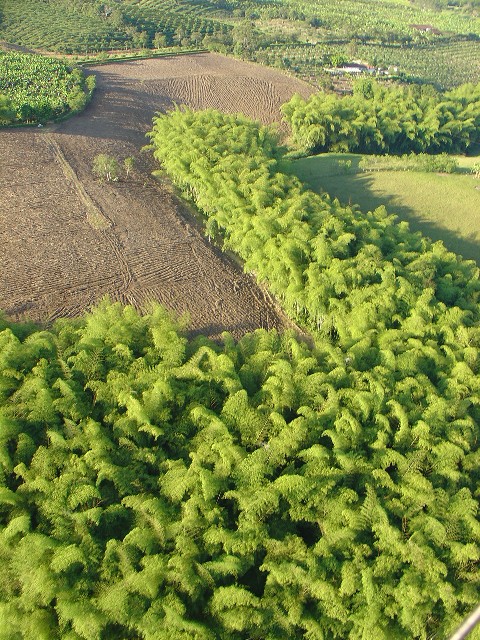 Guadua angustifolia forestry nucleus in Colombia: Contribution to environmental preservation and local social development
Ximena Londoño
Colombian Bamboo Society
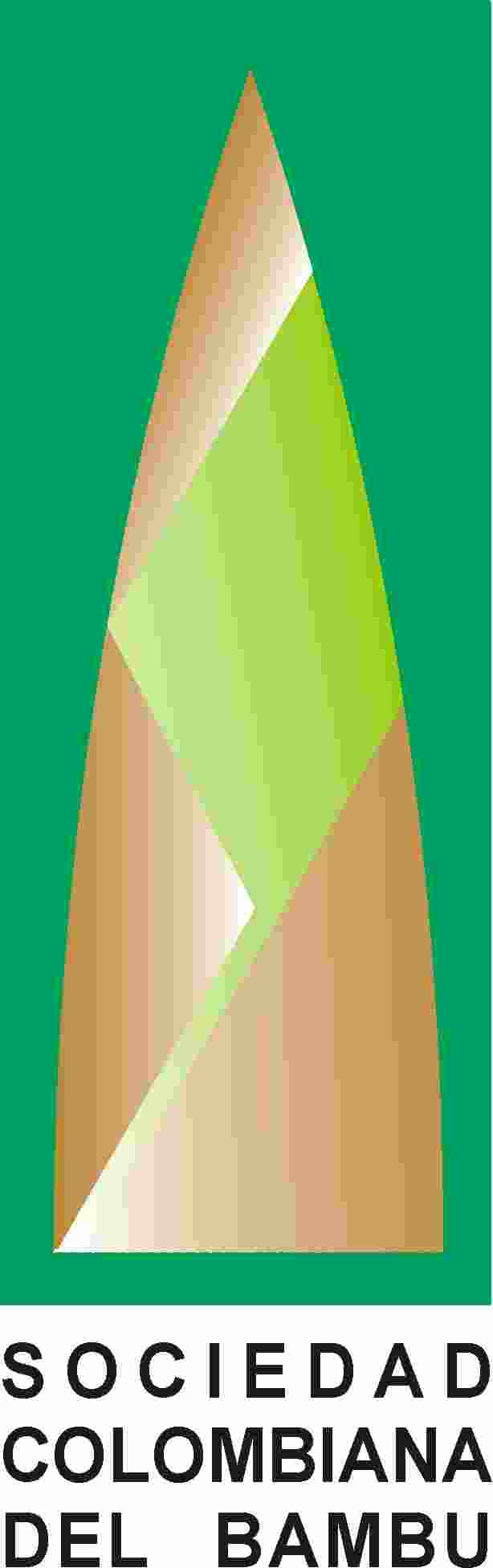 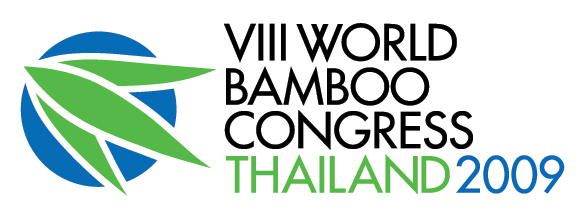 Guadua angustifolia 
Kunth
It is considered to be among the 20 best bamboos in the world.
The most traditional used and the most economical important native bamboo in America.
The biggest bamboo in America: reaches up to 30 m tall and 25 cm in diam.
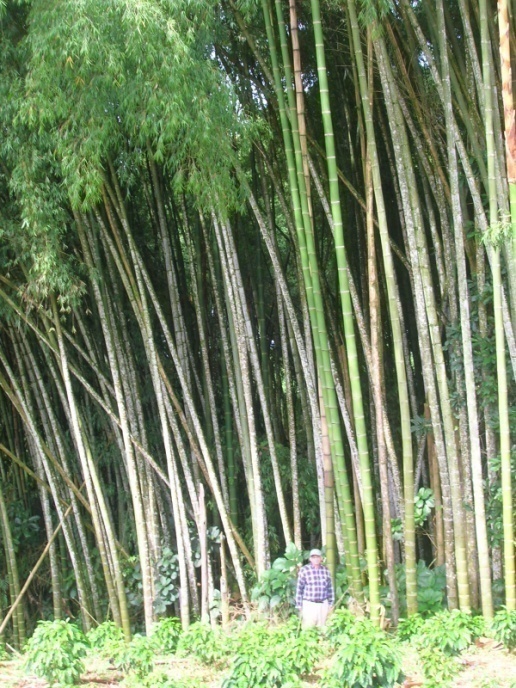 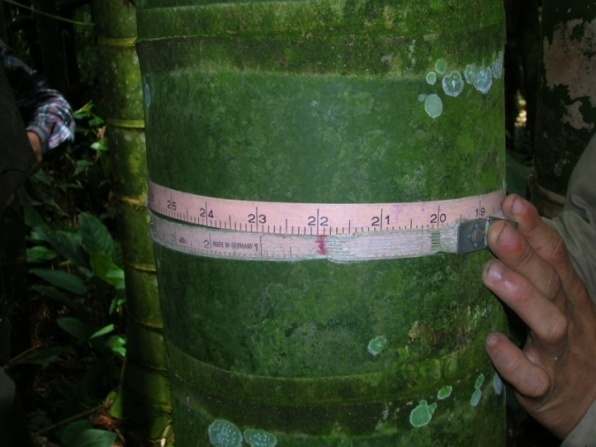 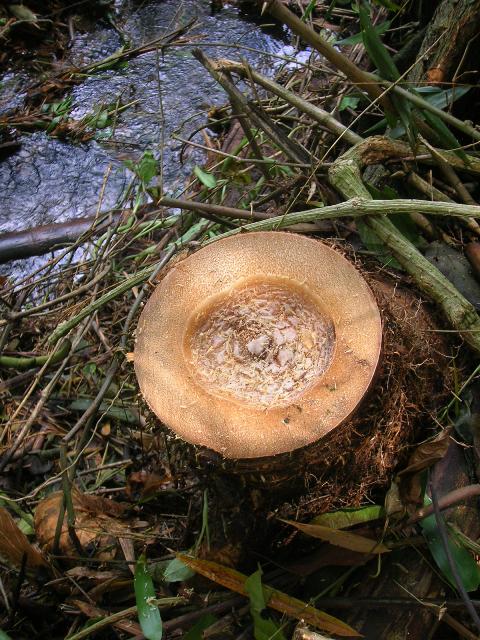 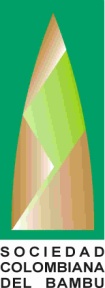 Aspects that contribute to reduce
 the area in guaduales
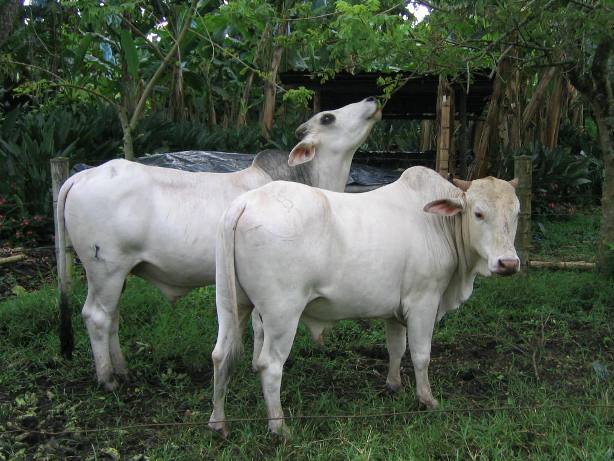 Division of property due to inheritance processes
  Change of land ownership
  Atypical climatic phenomena
  Low profits for the farmers
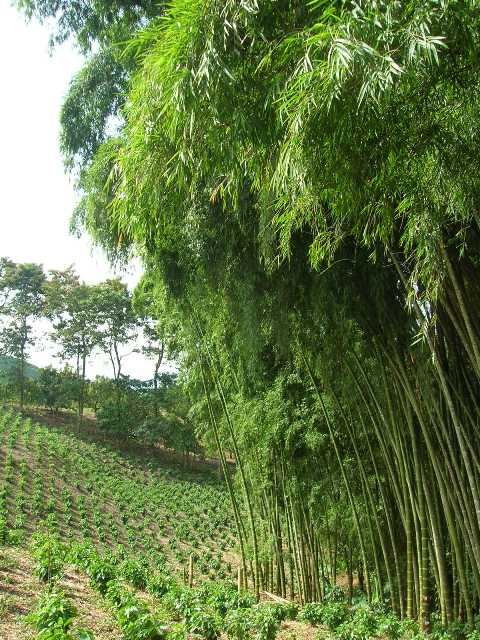 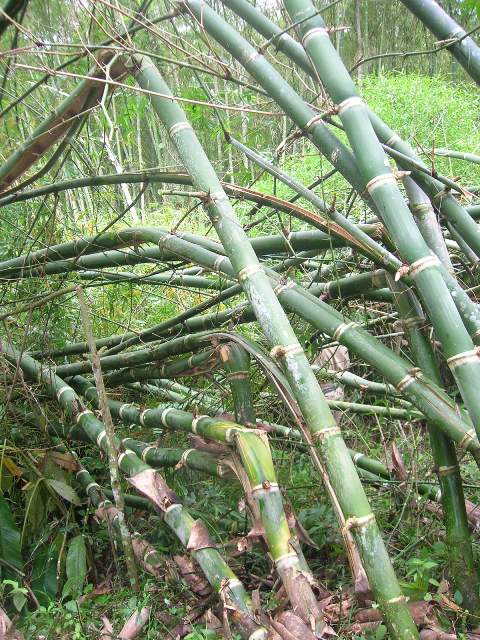 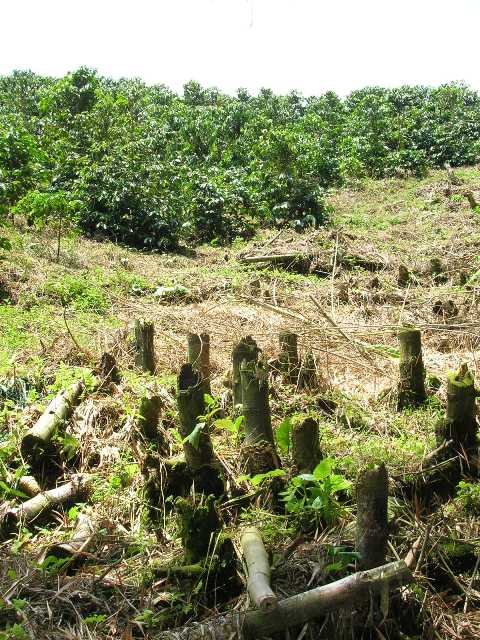 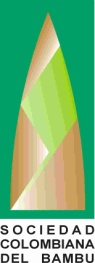 “LA ESMERALDA” Guadua Forestry Nucleous
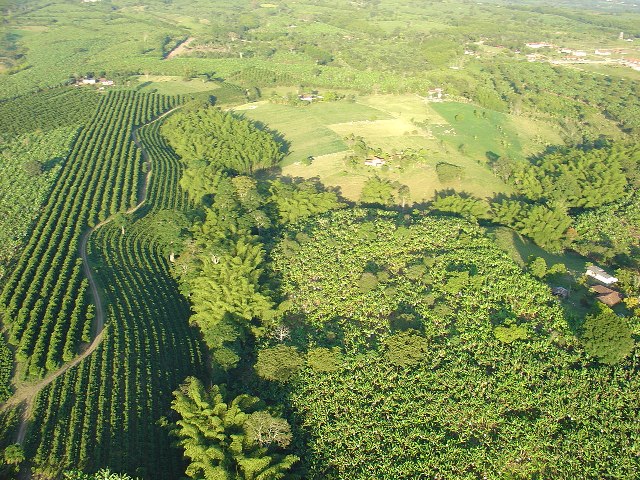 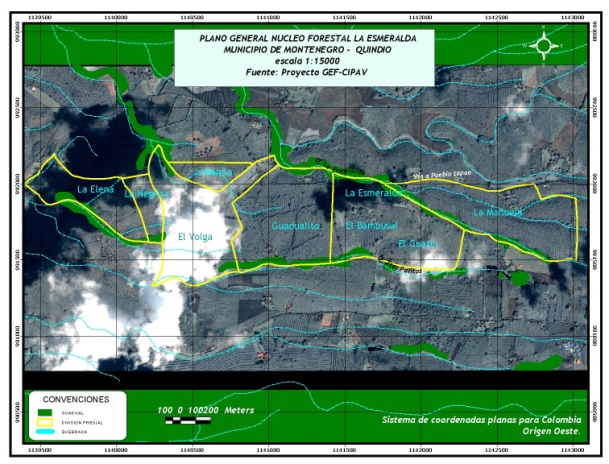 OBJECTIVES
To  integrate the area planted in guadua having different owners under one same figure.
To better manage and improve the forestry quality of the plantations.
To ensure a better quality and better price for the raw material.
To guarantee protection of the water resources and biodiversity.
To generate employment.
To provide support and incentives for  the research processes.
To strengthen the social and entrepreneurial organizations existing in the region.
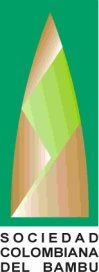 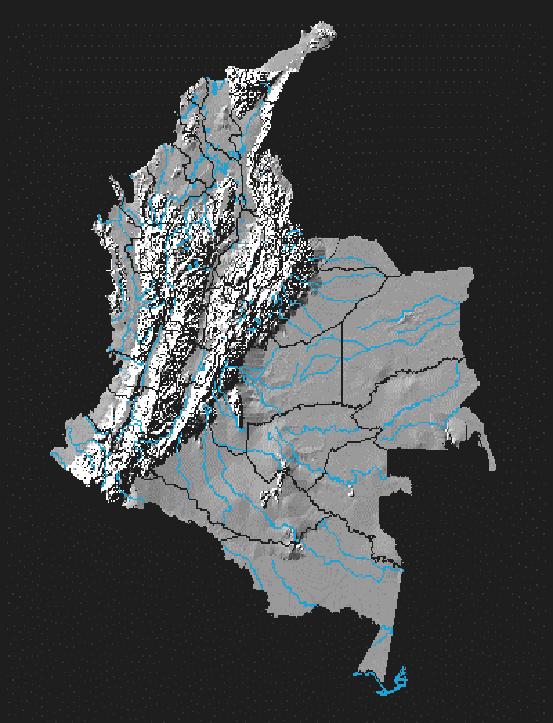 LOCATION OF GUADUA FORESTRY NUCLEOUS              LA  ESMERALDA - GFNLE
Quindío
Quindío
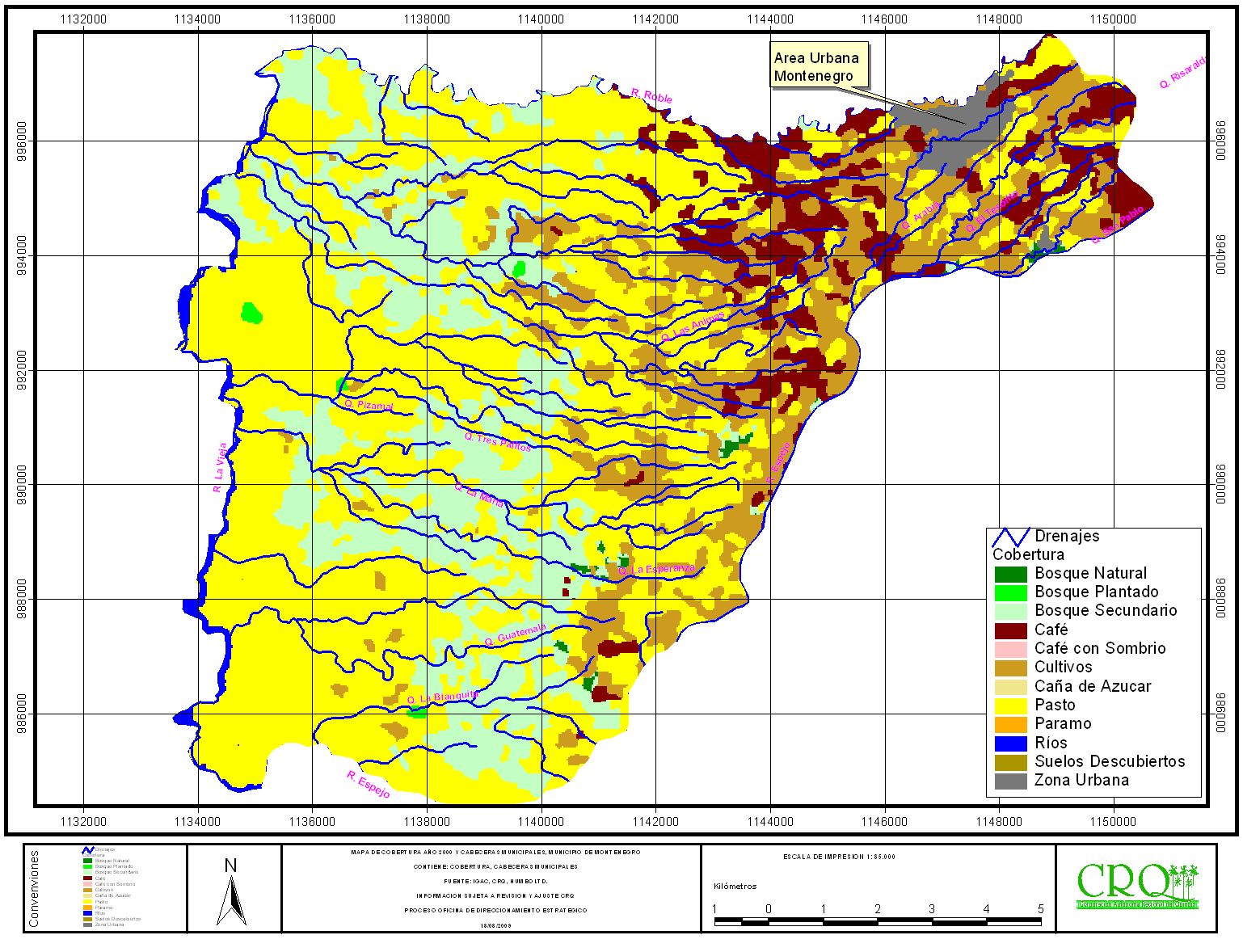 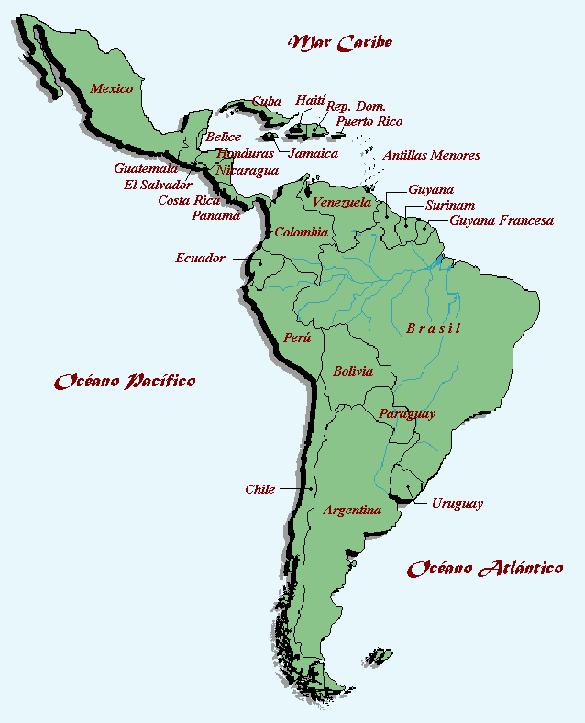 Colombia
GFNLE
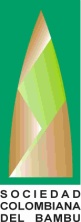 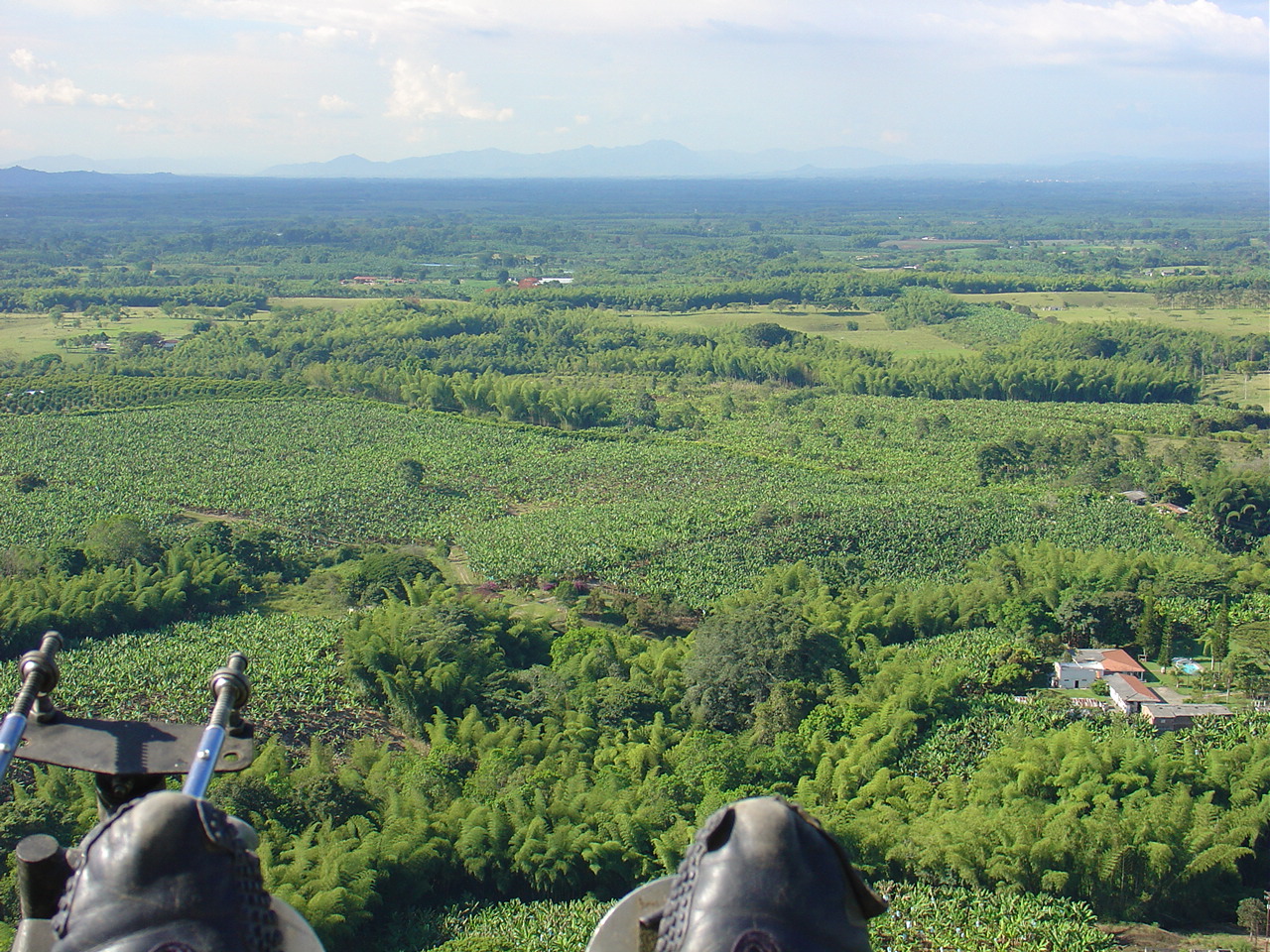 Area of the GFNLE
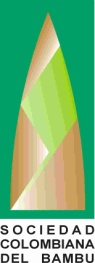 .
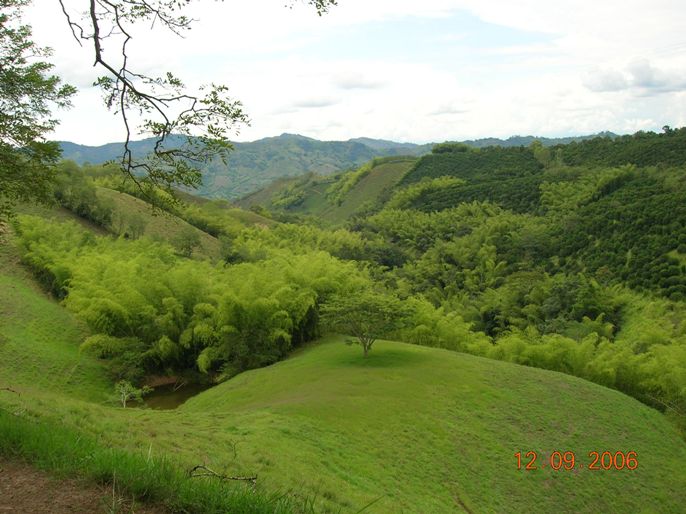 WHAT  IS  A  GUADUA FORESTRY  NUCLEOUS ?
It is the voluntary forestry organization of the guadua plantations into an area united by homogeneous characteristics or by geographical factors using sustainable practices to improve supply and generate benefits
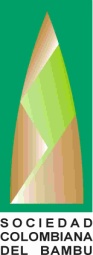 Colombian Bamboo Society  CBS
Forestry Engineer and/or technologist or
Research Groups
Local  and Environmental  Authority
Dealers
Forestry Operator
Owners
Transporters
Harvesters and culm carriers
Farm Managers
Organizational Chart of the GFNLE
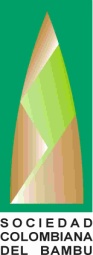 WORK TEAM & ACTIVITIES
TEAM 
Forestry Operator         1
Harvesters	         2
Guadua culm carriers   2   
 TOTAL PEOPLE	         5
ACTIVITIES

Forest exploitation/harvesting plan and permit
Weed Control  
Elimination of thorny branches
Elimination  & Extraction of low quality culms
Marking
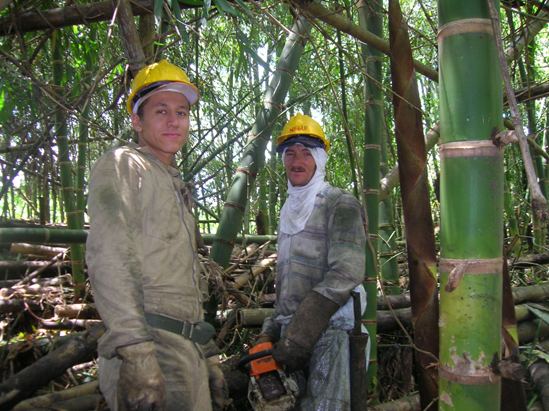 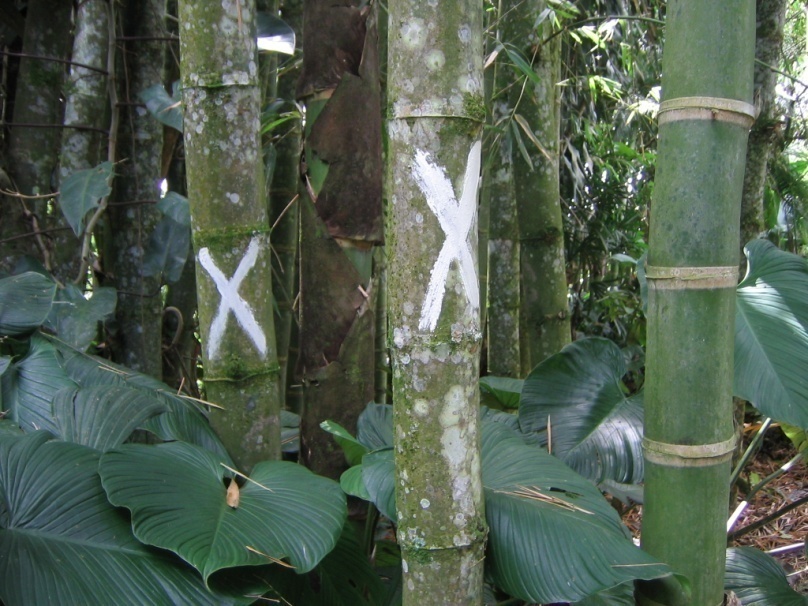 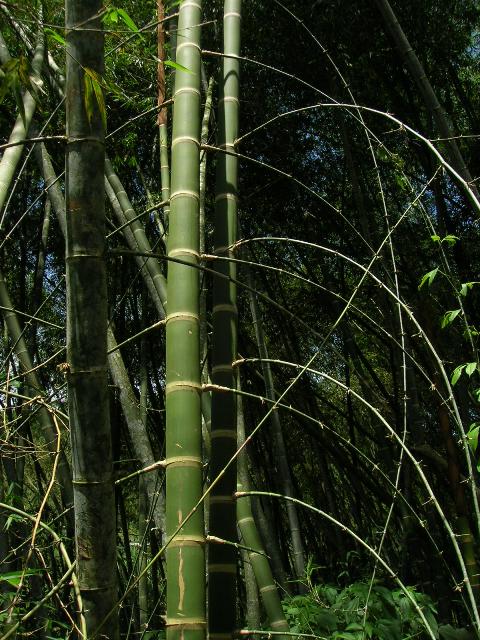 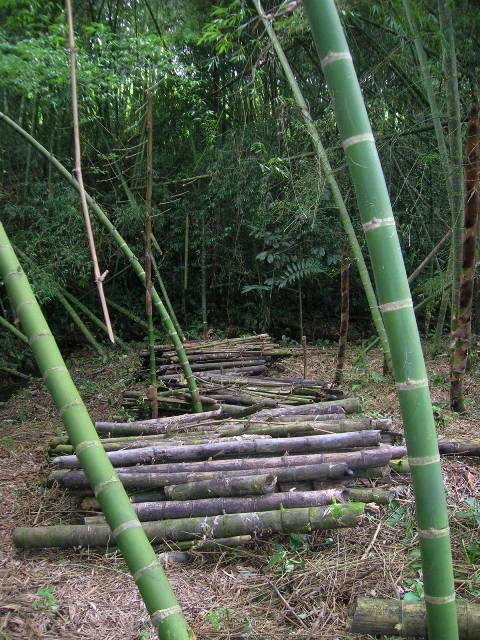 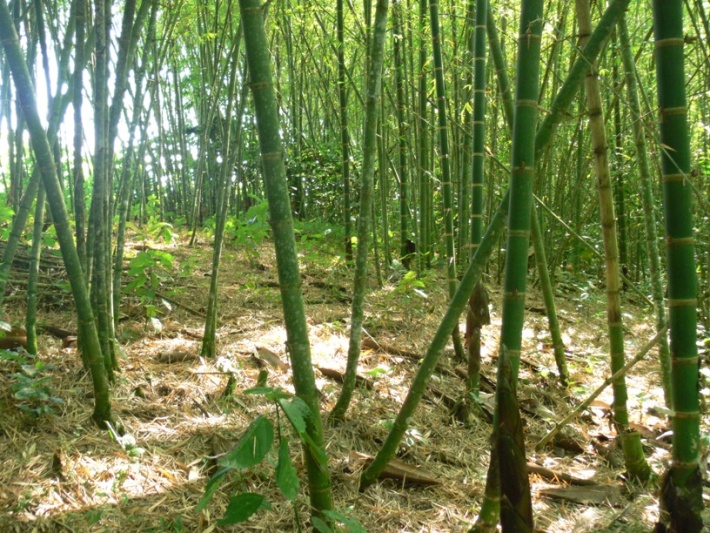 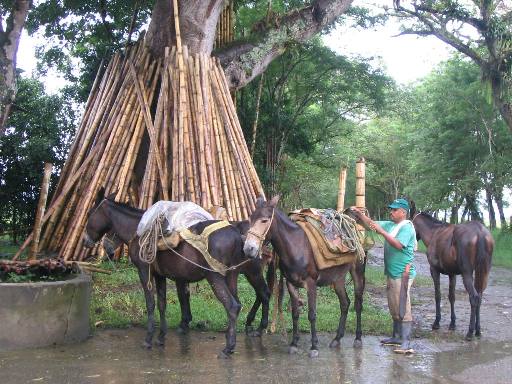 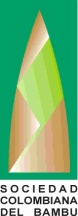 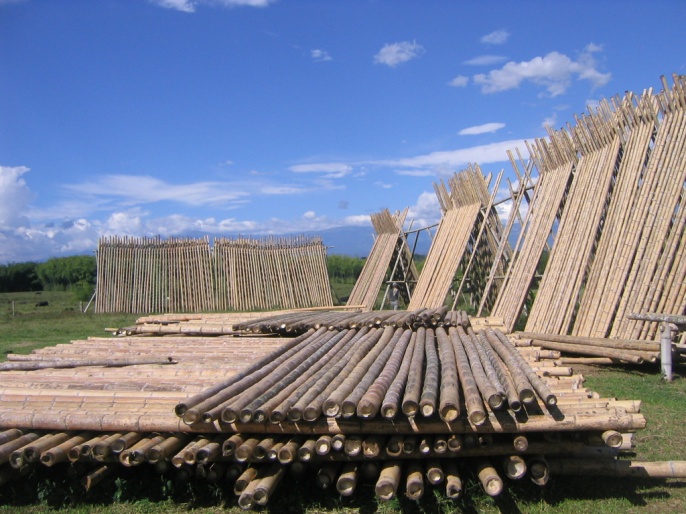 ACTIVITIES ....

Harvesting 
Correcting culms
Transportation & storage
Commercialization
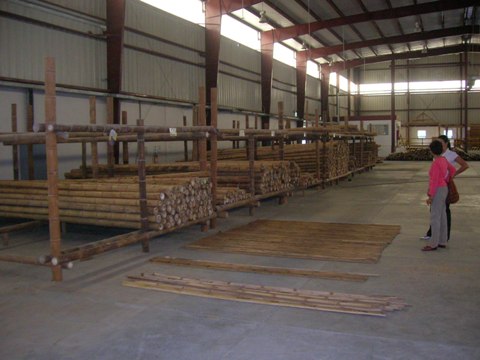 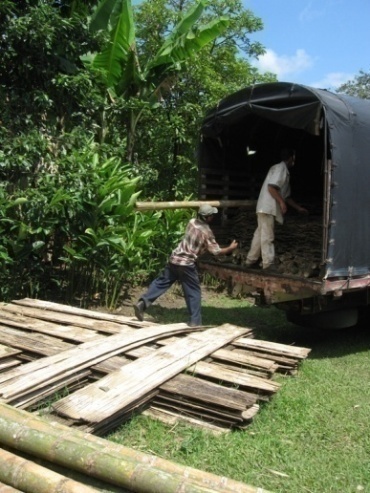 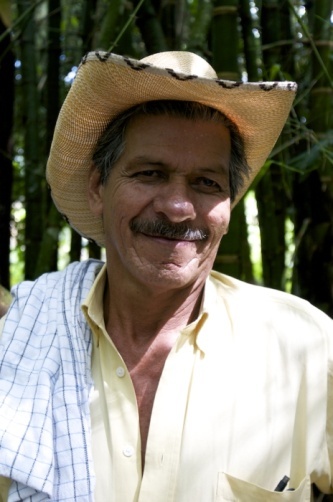 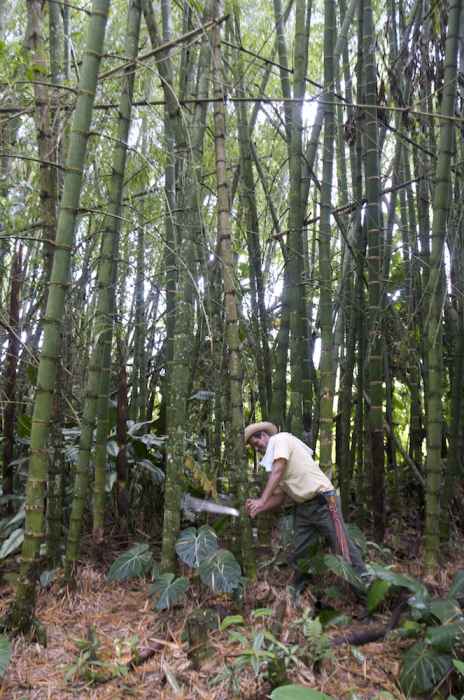 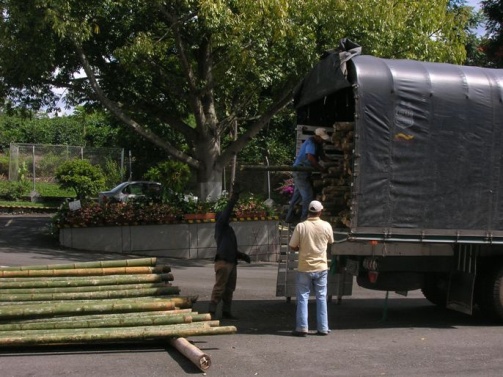 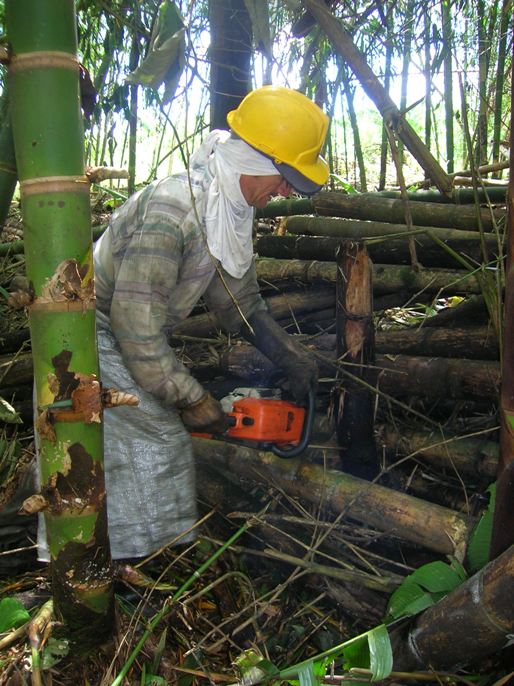 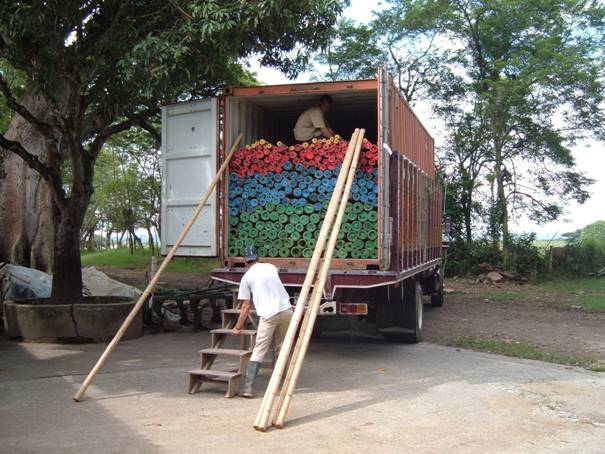 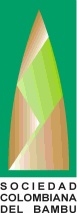 ACHIEVEMENTS
Economic
Environmental
Social
Bring together and educate
   farm owners.
 Generate employment  
    sources.
 Strengthen the principle of   
    association.
 Exchange knowledge.
 Train communities in   
   environmental education
   and in the sustainable    
   management of guaduales.
Aggregate value.
  Higher productivity and
   profitability for the owner.
  Supply a high quality
   raw  material for  
   different processes.
  Supply quality guadua to 
   the Guadua chain.
  Consolidate new 
   markets.
Improve the
    environmental offer in  
    zone.
   Preserve and reforest  
    the watershed in the     
    area of GFNLE.
   Minimize 
    environmental impacts.
   Identify & protect    
    fauna and flora.
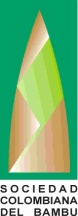 Other Environmental Benefits
Identify and preserve the genetic biotypes inside the GFNLE.

Preserve endemic and endangered species from the region in the GFNLE.

Help research students measure environmental benefits of guaduales so that the nucleous can be eligible for clean development mechanism compensation in the future.

Reforest the gaps along creeks and rivers with Guadua plantlets to improve the biological corridors inside the GFNLE.
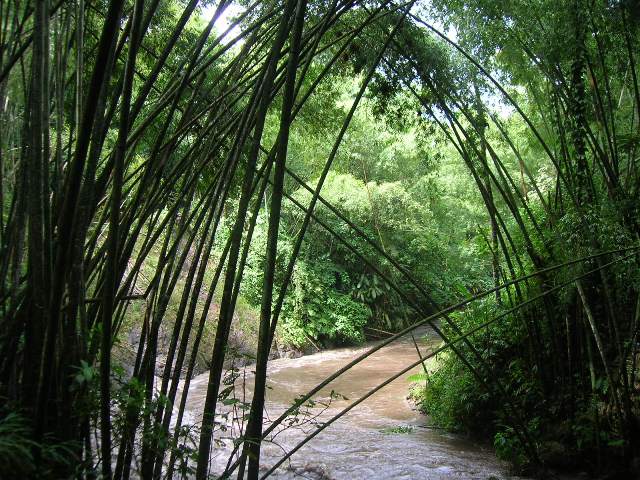 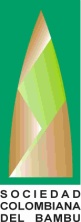 COLOMBIAN GUADUA BIODIVERSITY
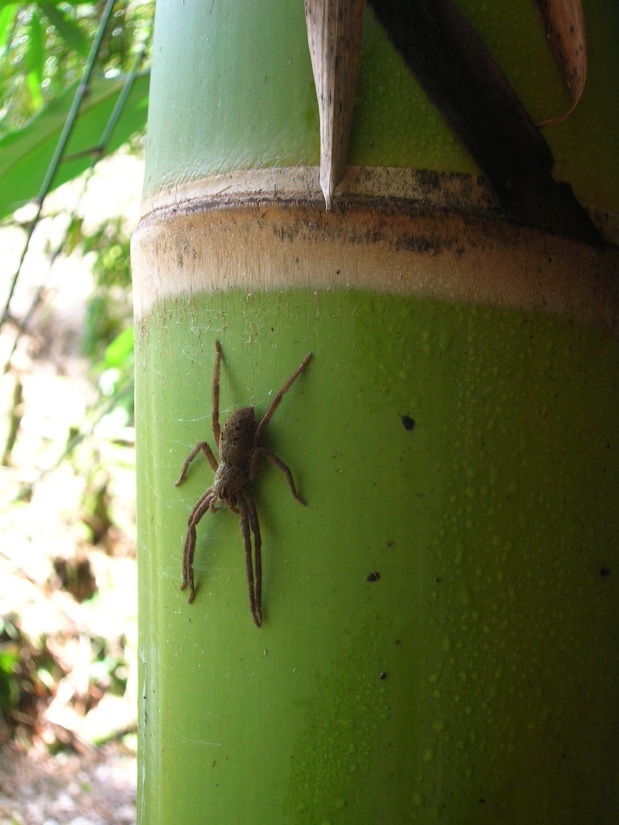 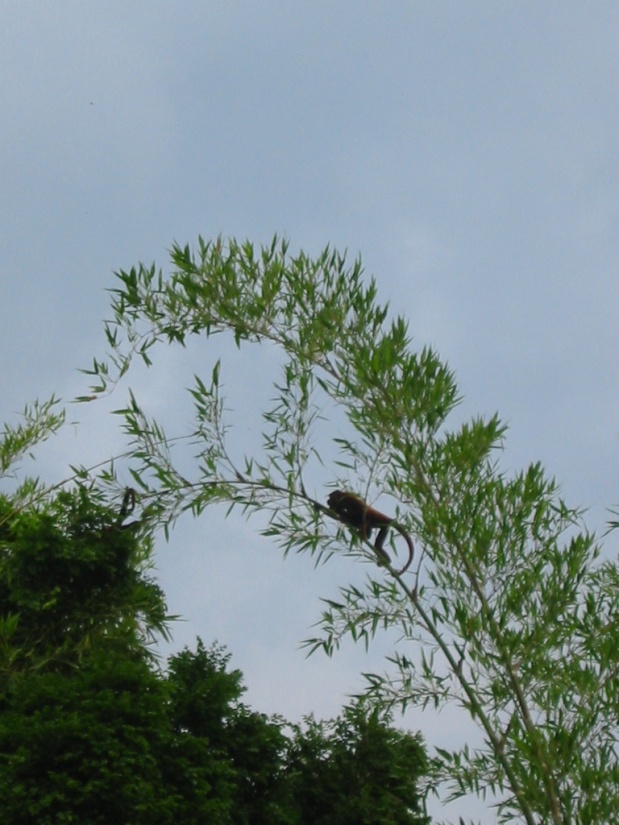 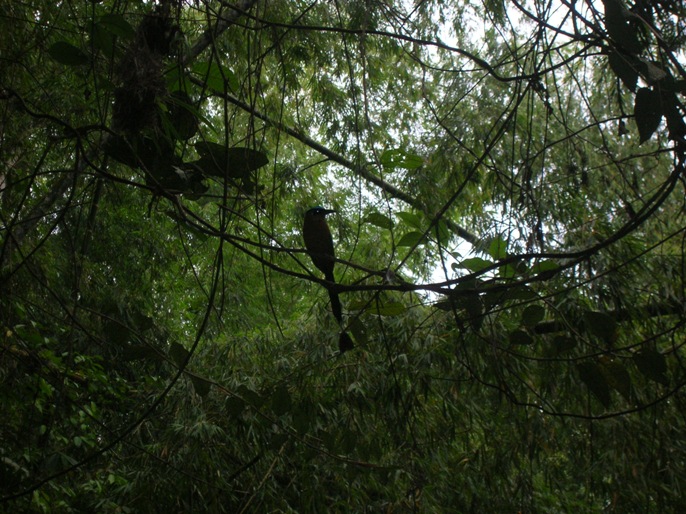 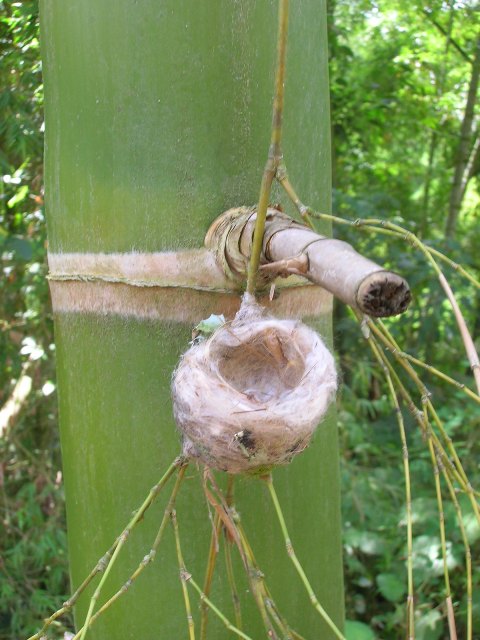 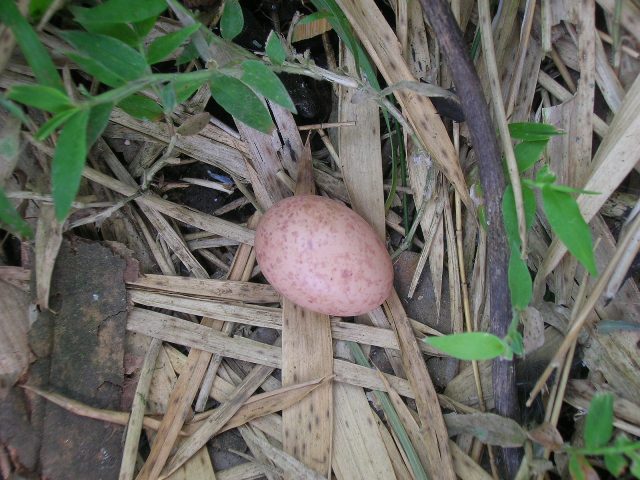 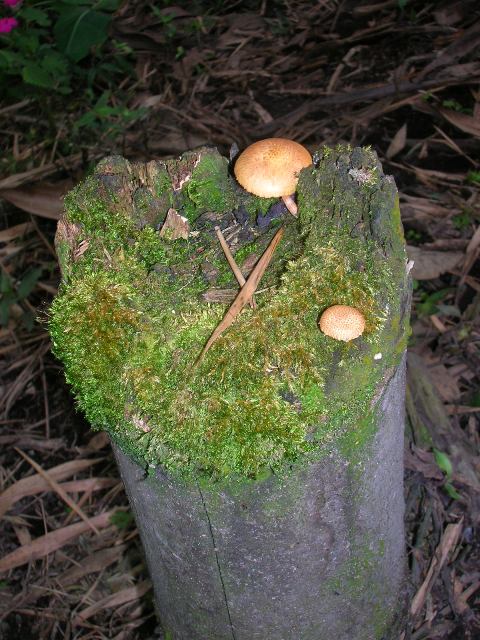 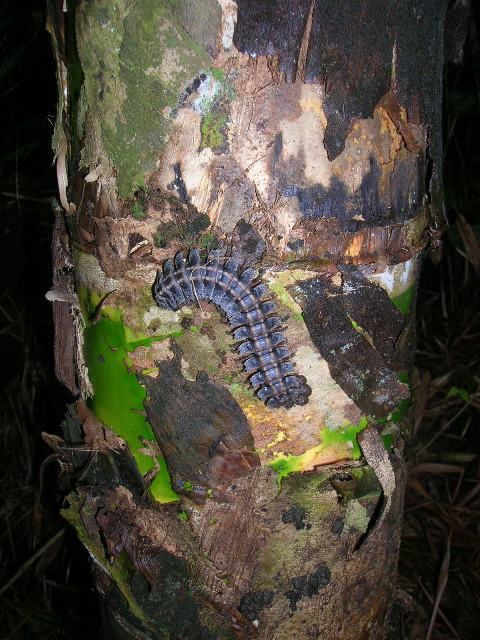 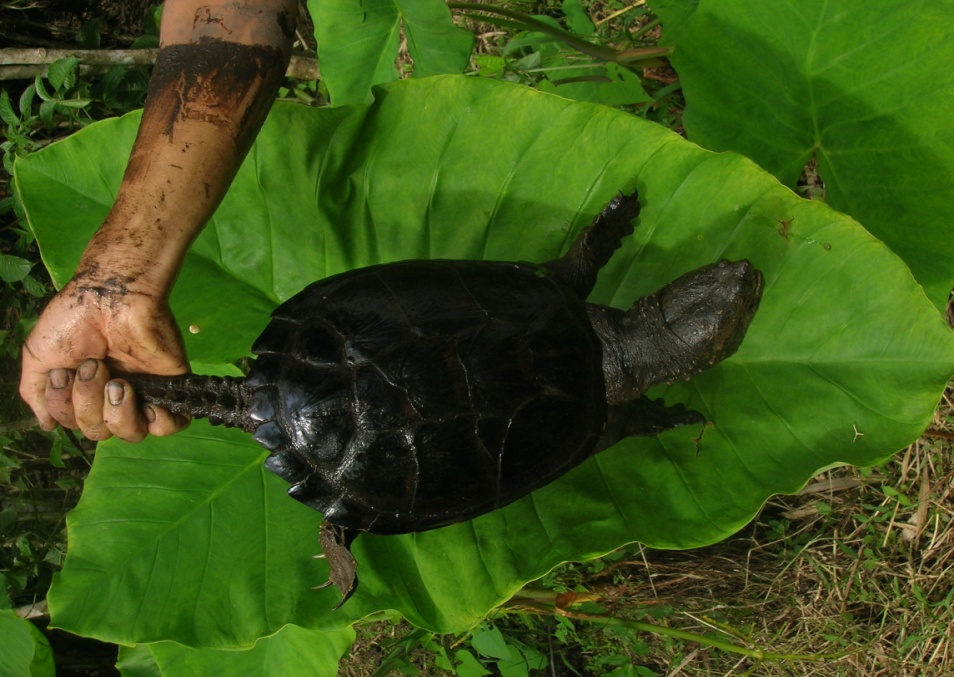 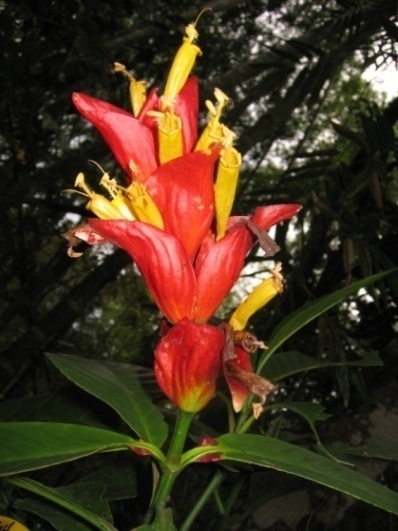 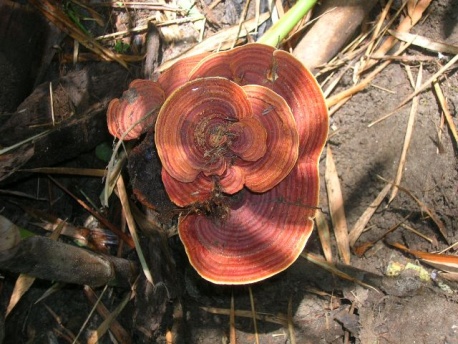 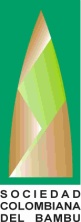 Other Social Benefits
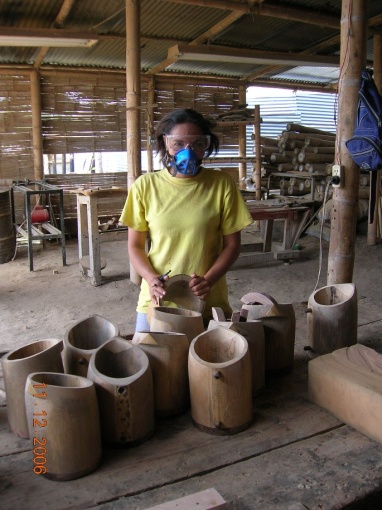 Promote a handcraft center for women with the local government.
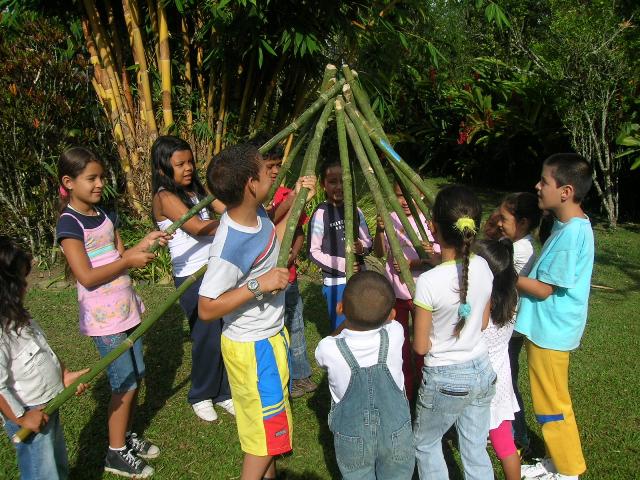 Give the children at the Santa Sofia School environmental education to develop a shared vision of sustainability for the area.
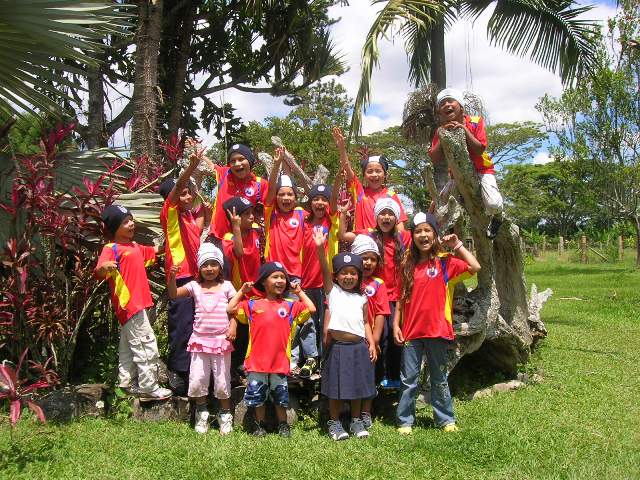 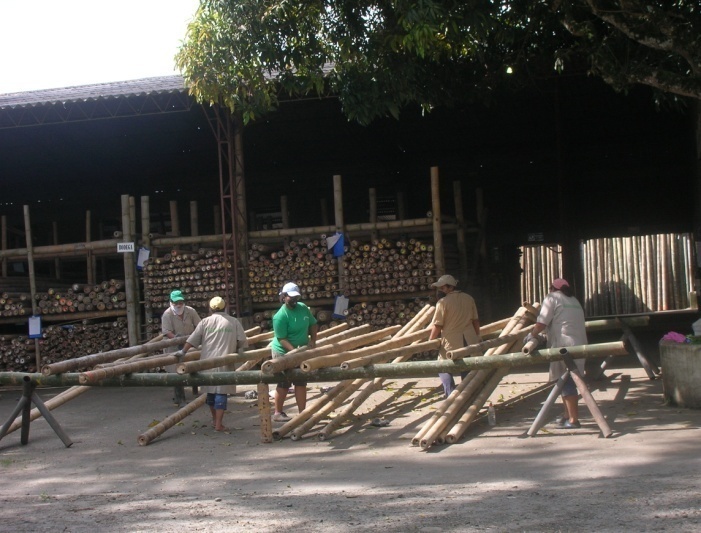 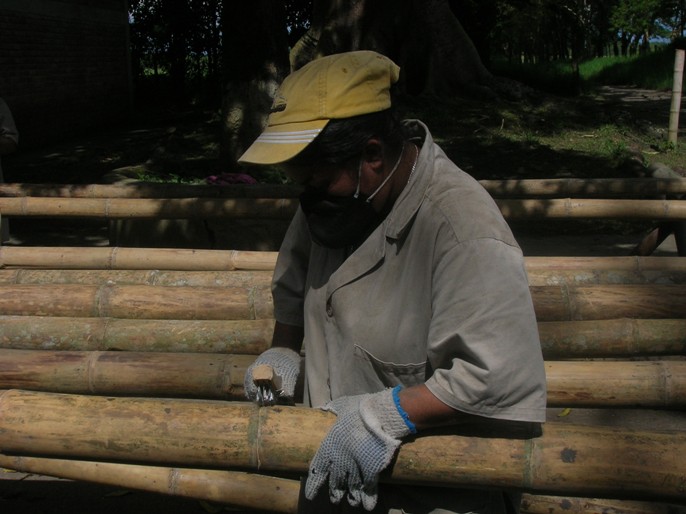 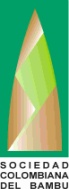 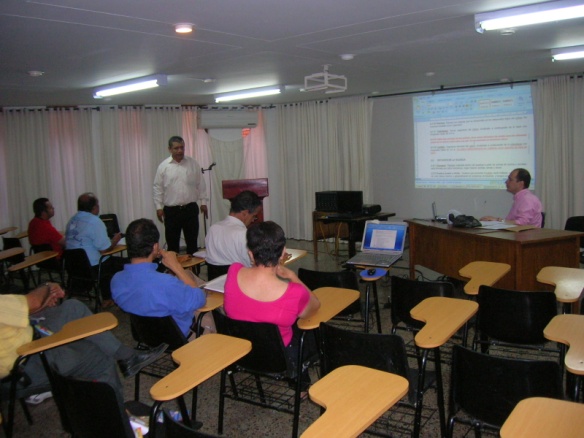 Conduct training workshops to generate awareness about the Colombian technical guadua standards – NTC.
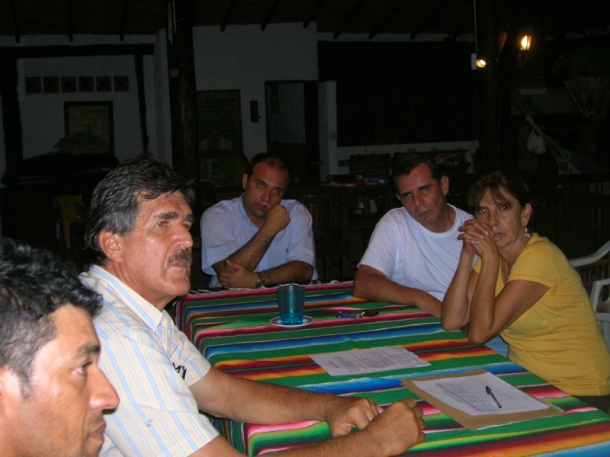 Strengthen the principles of association among the members of the GFNLE to carry out community work.
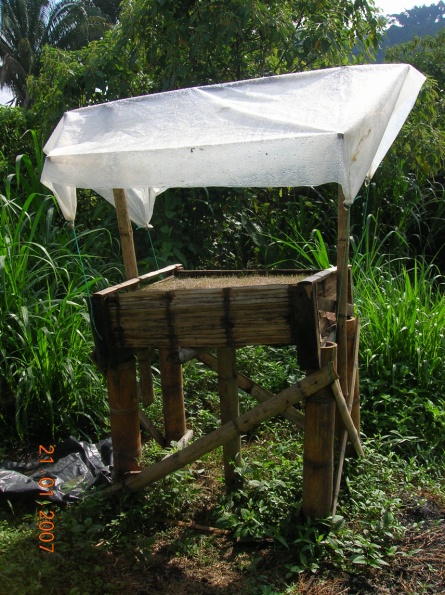 Rescue traditional uses of guadua in the area through the permanent availability of guadua culms.
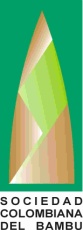 Other Economic Benefits
*According to Botero et al. 2006
We are part of the training and assistance by the Forestry project FLEGT-Colombia (2007-2010) to acquire voluntary forestry certification and legal timber. 

  Commercial agreements were signed with local  and national dealers and members of the CBS to guarantee the custody chain in the certification processes.
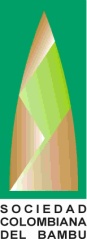 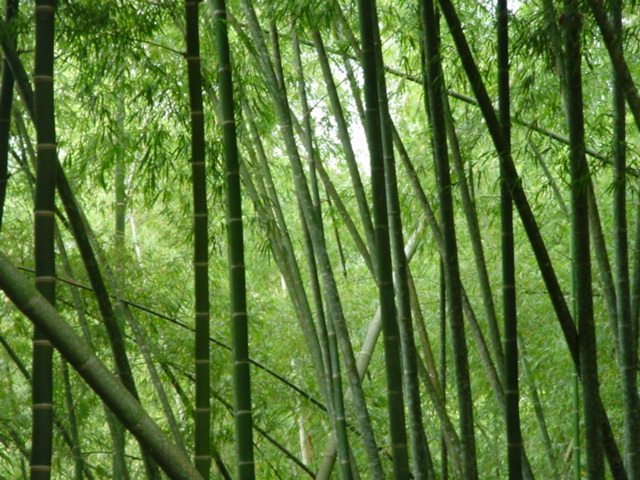 We are working with a resource that involves culture, protects natural environments, and alleviates climatic changes. Simon Velez, a Colombian architect, understood the potential and value of Guadua´s characteristics, and subsequently developed building techniques that earned him the Prince Claus award.
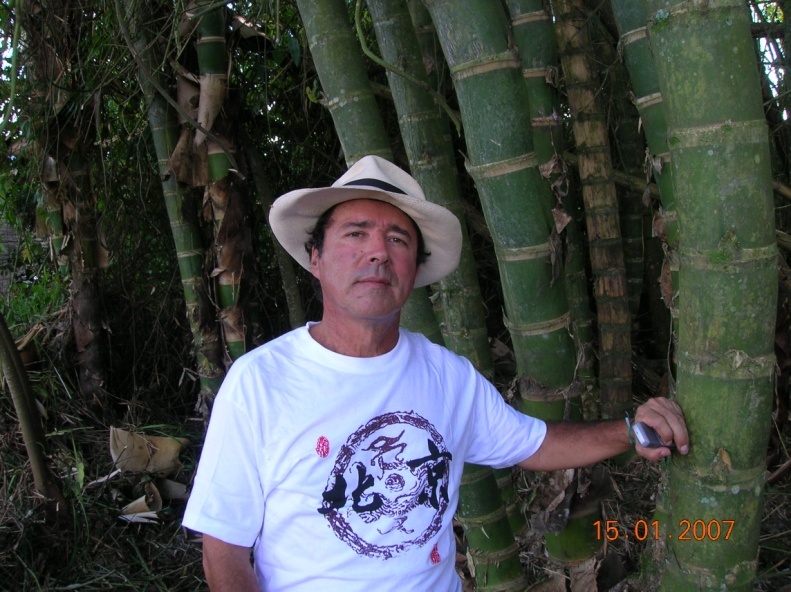 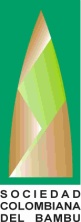 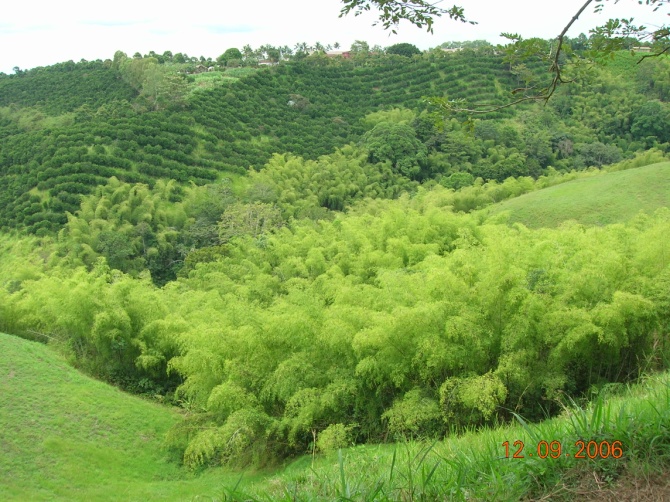 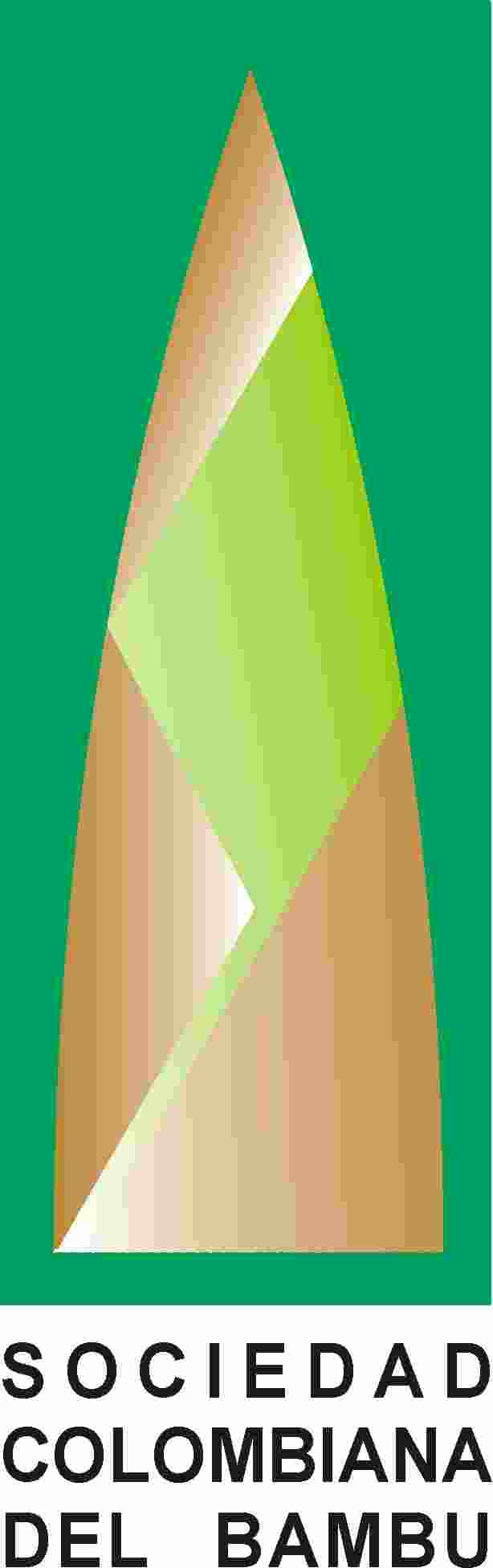 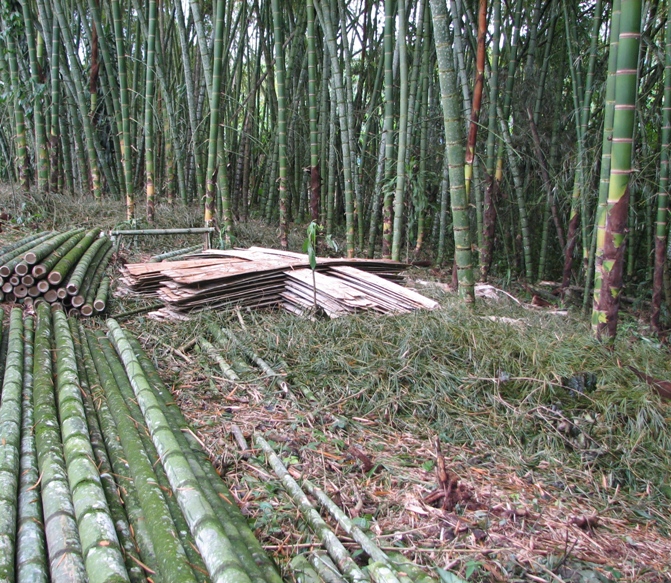 THANK YOU!! 
ขอบคุณ!!
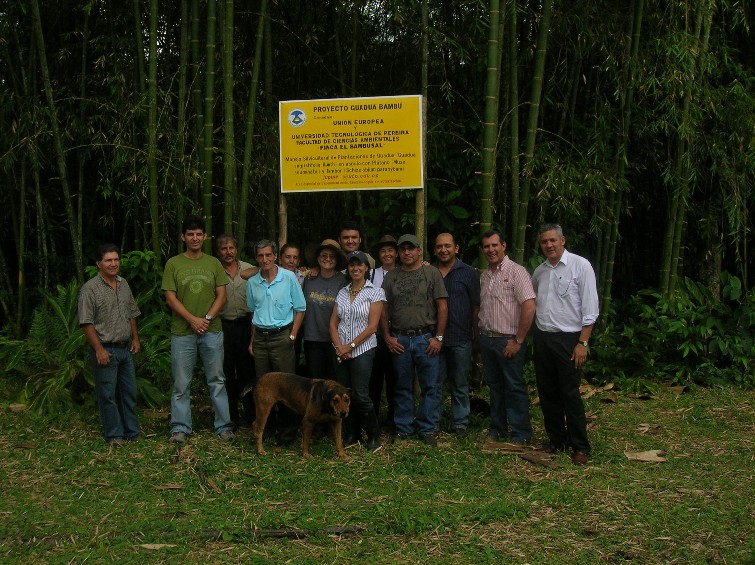 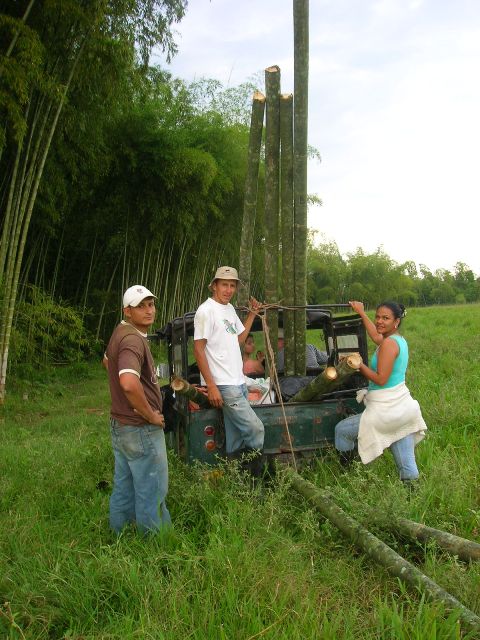 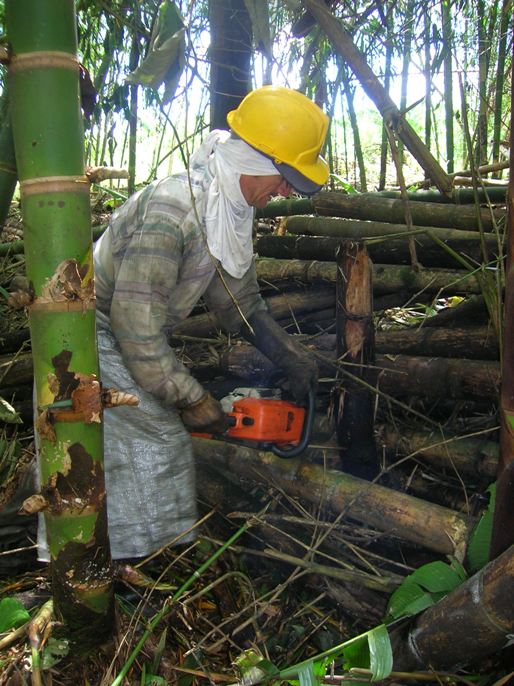 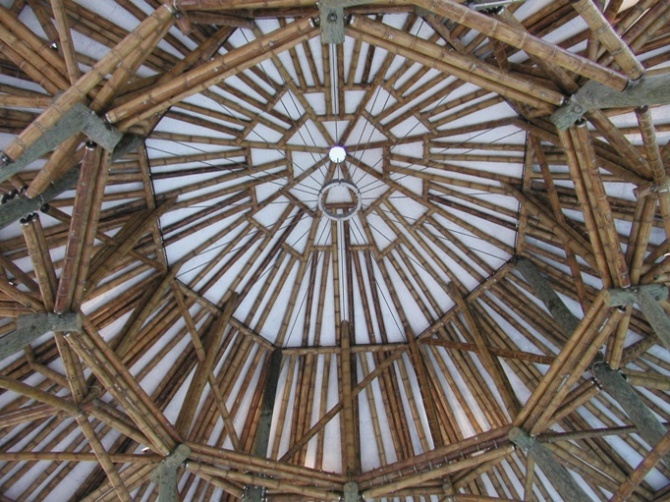 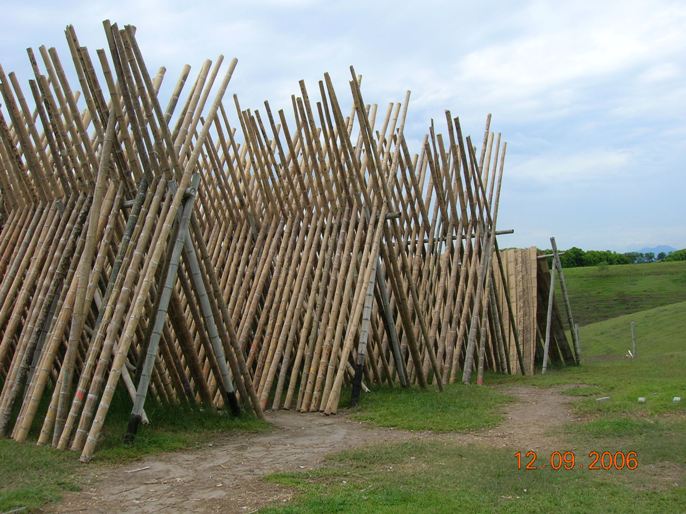 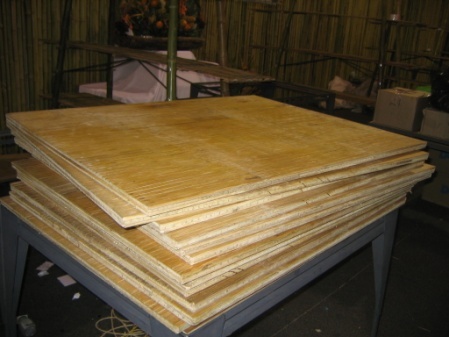 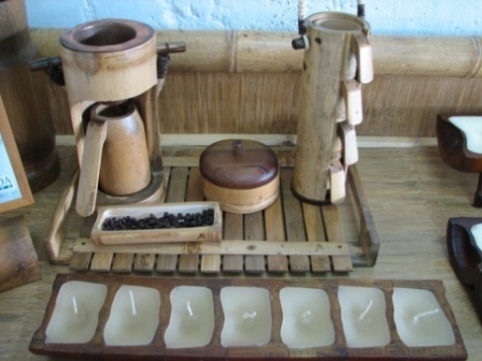